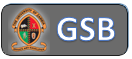 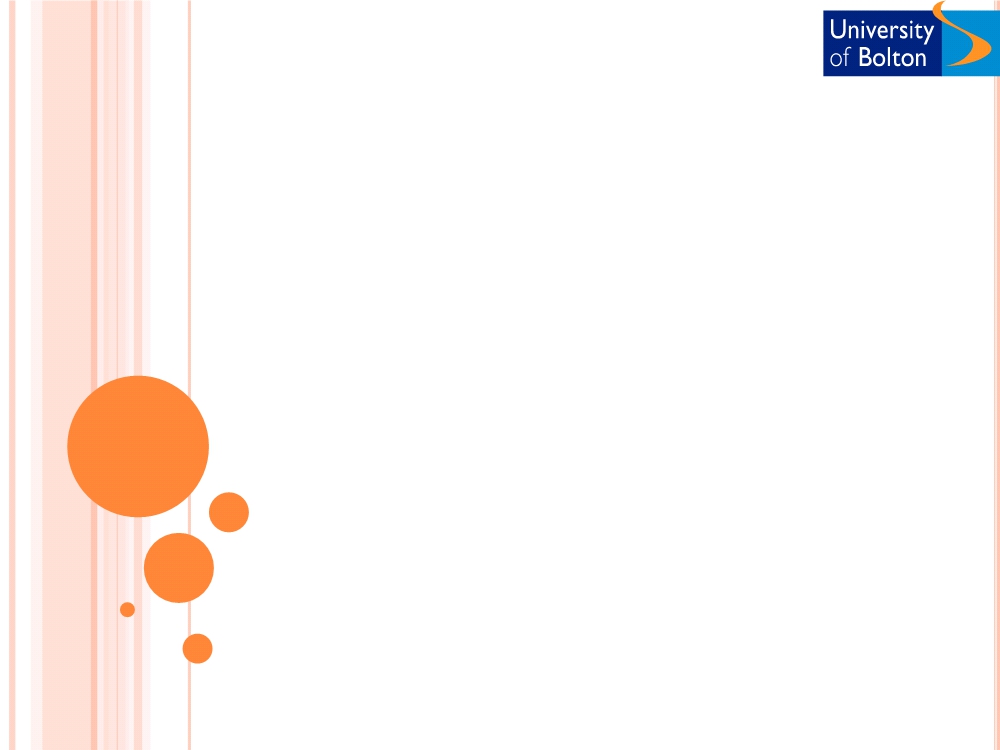 E-BUSINESS STRATEGY AND MODELS
Policy Issues and  E-Business
Dr  Collins  C. Kachaka  DBA (Cyber Security), BSc, MSc,  CCNA, CWNA, MCP,  CEH, CHFI, ITIL
Email :  collinschi@gmail.com
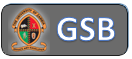 PUBLIC  POLICIES  are specialised documents  that guide, enhance 
and control how organisations use E-Business Technologies  
for value addition. PUBLIC POLICIES ARE SOMETIMES  CALLED “ICT POLICIES”.


IMPORTANCE  OF  PUBLIC POLICIES

To Manage Customer  Rights and User Privacy
To Reduce  Confusion e.g. Same Domain Names
To Reduce Online Fraud
To Guide Online Business Operations
To protect  Inventions and Innovations
To Prevent  Monopolies e.g. Microsoft ( Winner Takes All )
To Provide Transparency  and Accountabilities
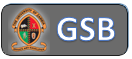 COMPONENTS  OF  AN ICT POLICY  DOCUMENT
BACKGROUND

SITUATION ANALYSIS


SCOPE  OF  THE POLICY


BUSINESS  AREAS  TO  WHICH POLICY IS APPLICABLE


POLICY  STATEMENTS


POLICY  REGULATIONS (ROLES & RESPONSIBILITIES AND PENALTS)
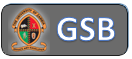 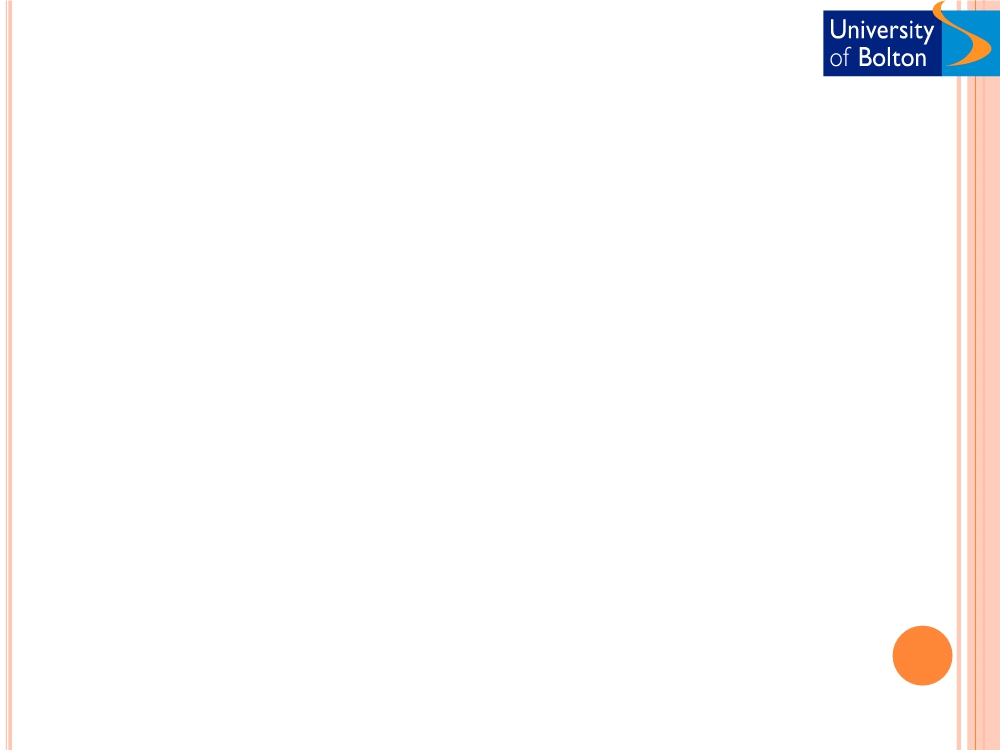 AREAS  ON WHICH POLICY  ISSUES  MATTER
ON E-BUSINBESS
 E-business and public policy
 Recognition of virtual transactions Intellectual property rights Data privacy and protection Content blocking
 Monopoly restriction policies
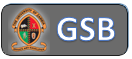 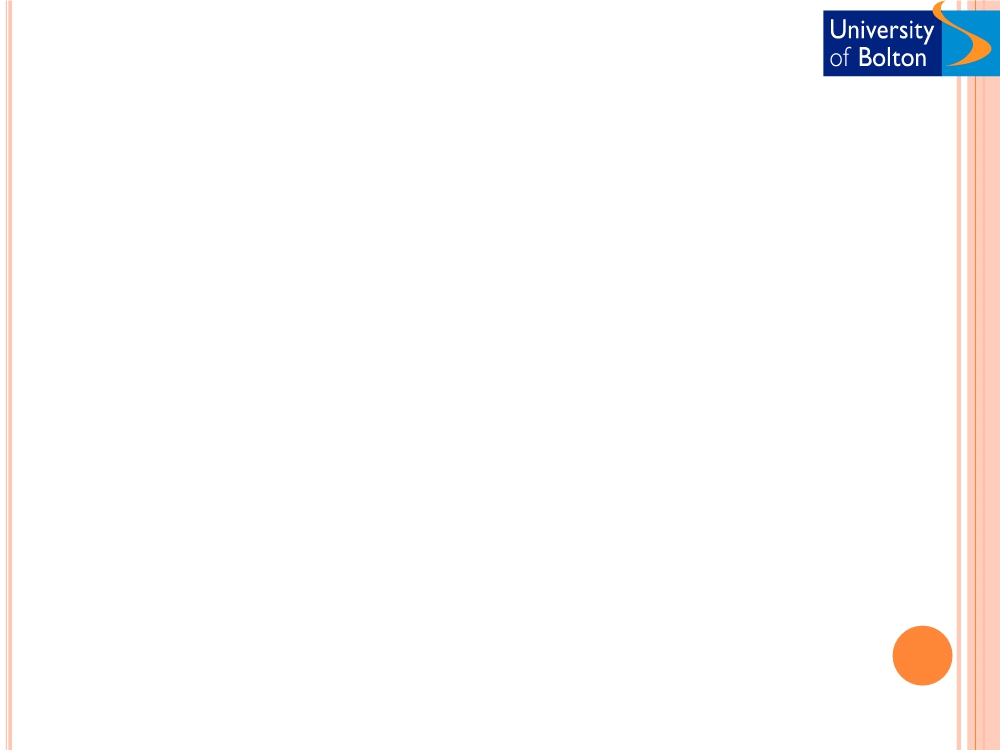 PUBLIC POLICY
 Public policies play a significant role on the e-
business landscape. They guide, enhance, and
control the organisation’s activities on the internet.
 Internet technology was initially developed withpublic funding or government support
 Public funding encourages and supports SMEs toengage in the e-business revolution (e.g. EU-ERDFprojects and DTI missions)
 Public policies control several aspects of e-businesssuch as
 Domain names Transactions Security
 Taxation
 Privacy etc.
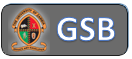 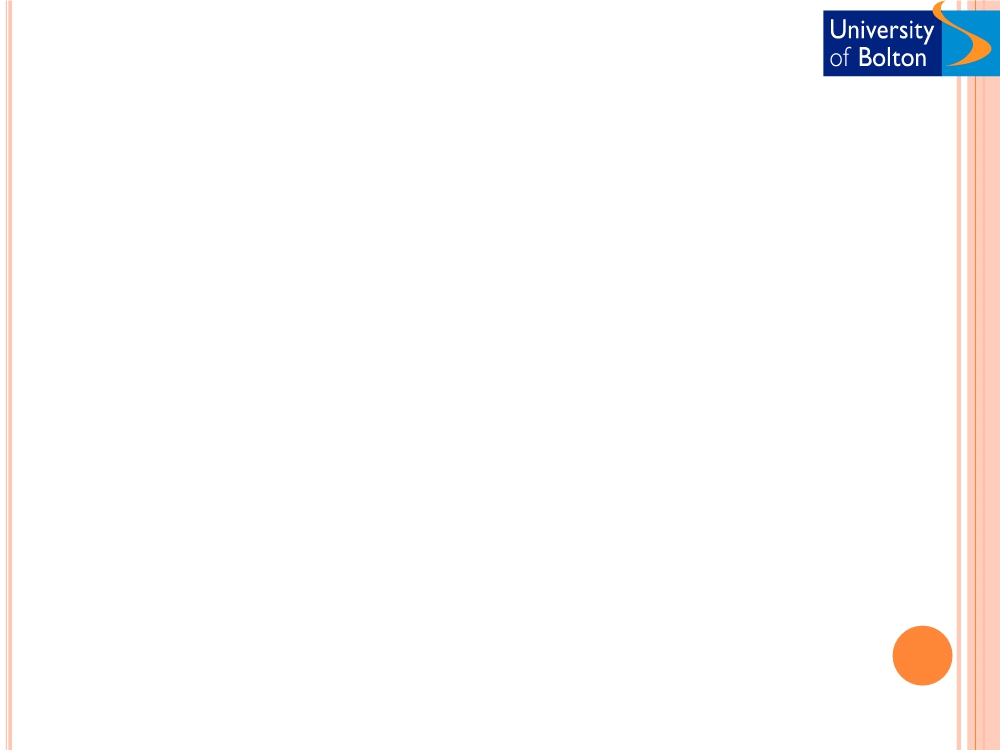 E-BUSINESS POLICIES AND COMPLEXITIES
 Virtual transactions
 Supervision, control, and taxation difficulties International transactions
 Law enforcement
 Recognition of digital signatures Digital certificates
 Security and encryption technologies
 Domain names
 Hijacking (Orange.com, Name of the Pope)
 Intellectual Property Rights (IPR)
  IPR is a significantly affected legal issue by the advent	of internet and e-business
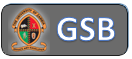 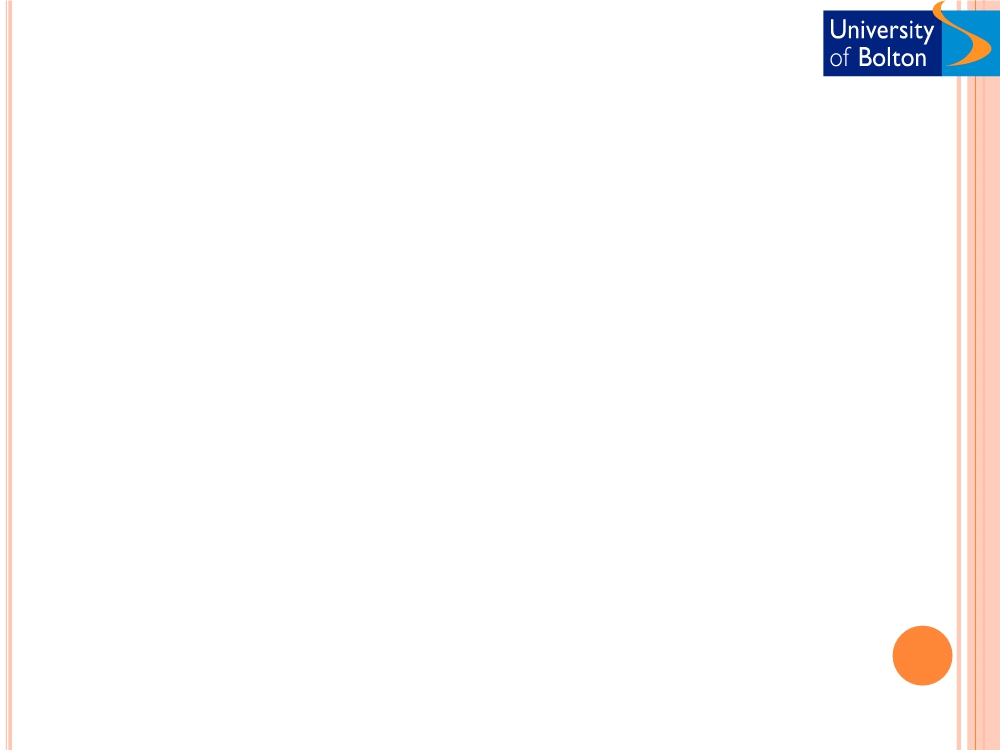 TRADEMARKS
 A trademark is a sign, consisting of one or more distinctive
words, letters, numbers, drawings, pictures, emblems, colours
or any combination of the foregoing, which identifies thecapability of distinguishing the goods or services of onebusiness from those of other businesses.
  Infringement
 Using the logos, signs, domain names, and trademarks which resembled anestablished trademark owner.
 E.g. Several websites which resemble Yahoo, EBay, Google etc.
  Speculation
 Speculative buying of domain names and other entities E.g. Orange.com, Name of the Pope, business.com etc.
  Character string conflicts
 Occur when there is more than one legitimate, non-speculative user of agiven character string as a domain name
 E.g. VISA.com.au - Vomiting Infants Support Association.
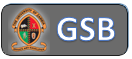 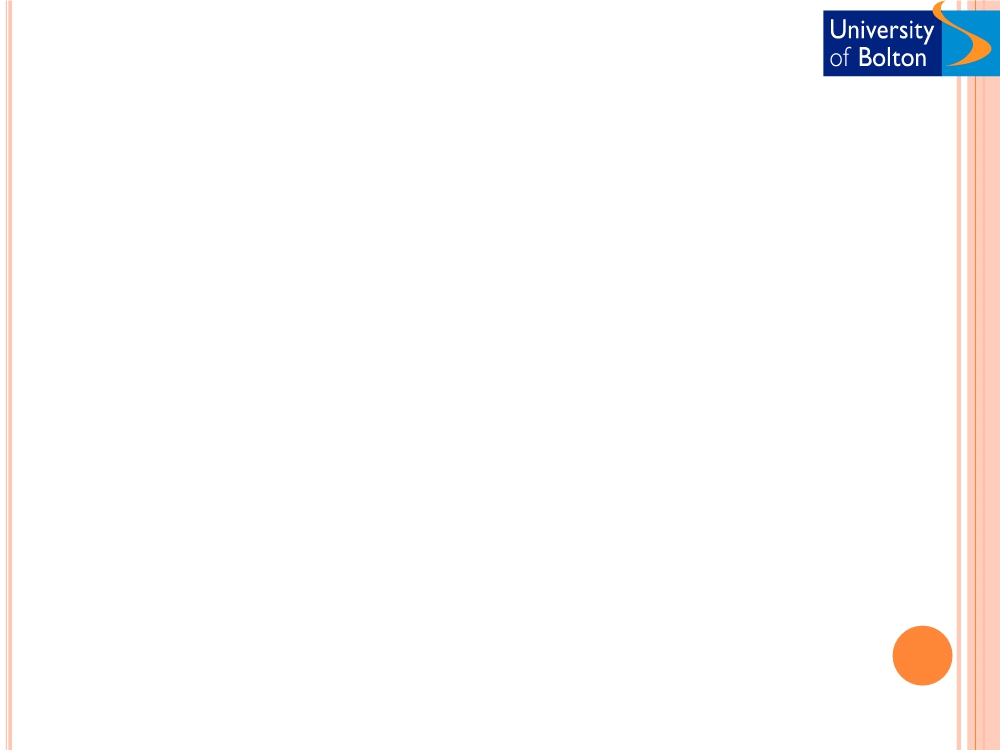 COPYRIGHTED WORKS AND INFRINGEMENT
 Literary and artistic works, that is, original creations in	the fields of literature and arts, are protected by	copyright.
 Practically all national copyright laws provide for the	protection of the following types of works: literary	works, including novels, short stories, poems, dramatic	works and any other writings; musical works;	choreographic works; artistic works; maps and	technical drawings; photographic works and
audiovisual works.
 Copying, utilisation, and distribution of web content	without the consent of the owner is illegal
  Music (Napster)
  Images (from other renowned websites)
  Study material (journal/ conference papers)  Reports (from IDC, Gartner, etc.)
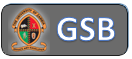 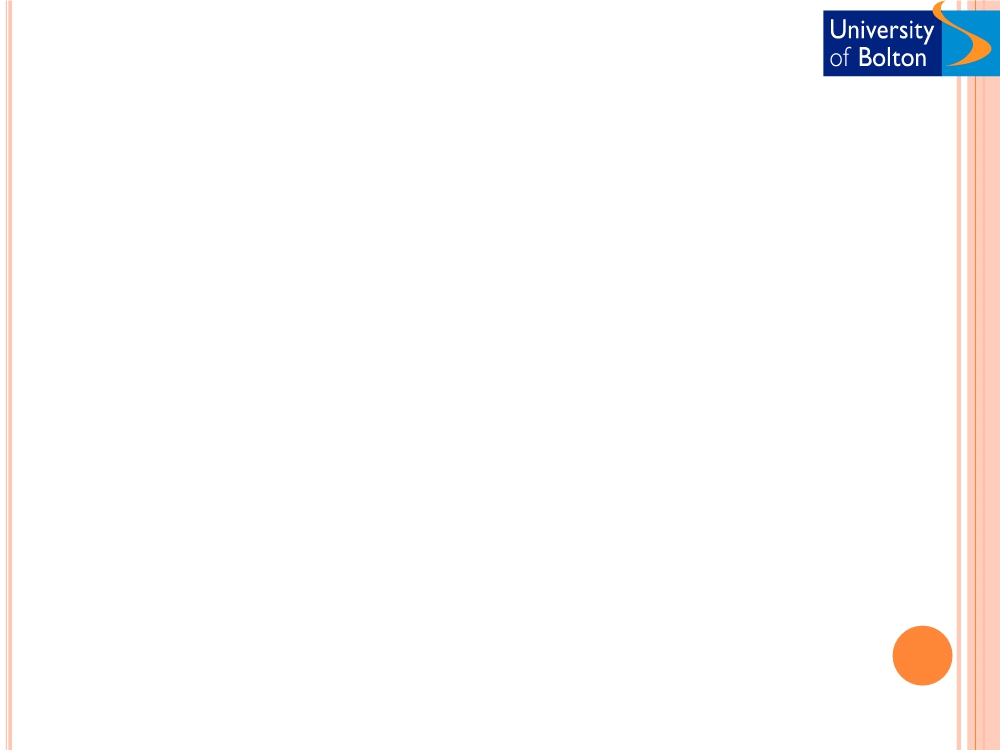 INVENTIONS AND PATENTS
 An invention is defined as a novel idea which permits in	practice the solution of a specific problem in the field of	technology and can be protected by a patent.
 A patent is a document, issued by a government office, which	describes the invention and creates a legal situation in which	the patented invention can normally only be exploited (made,	used, sold, imported) by, or with the authorisation of, the	patentee.
 The protection of inventions is limited in time (generally 20	years from the filing date of the application for the grant of a	patent).
 Patent Infringements
  Priceline Vs Expedia (Priceline filed a lawsuit against Expedia)  Apple Vs Microsoft Employee (iPod Click Wheel )
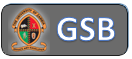 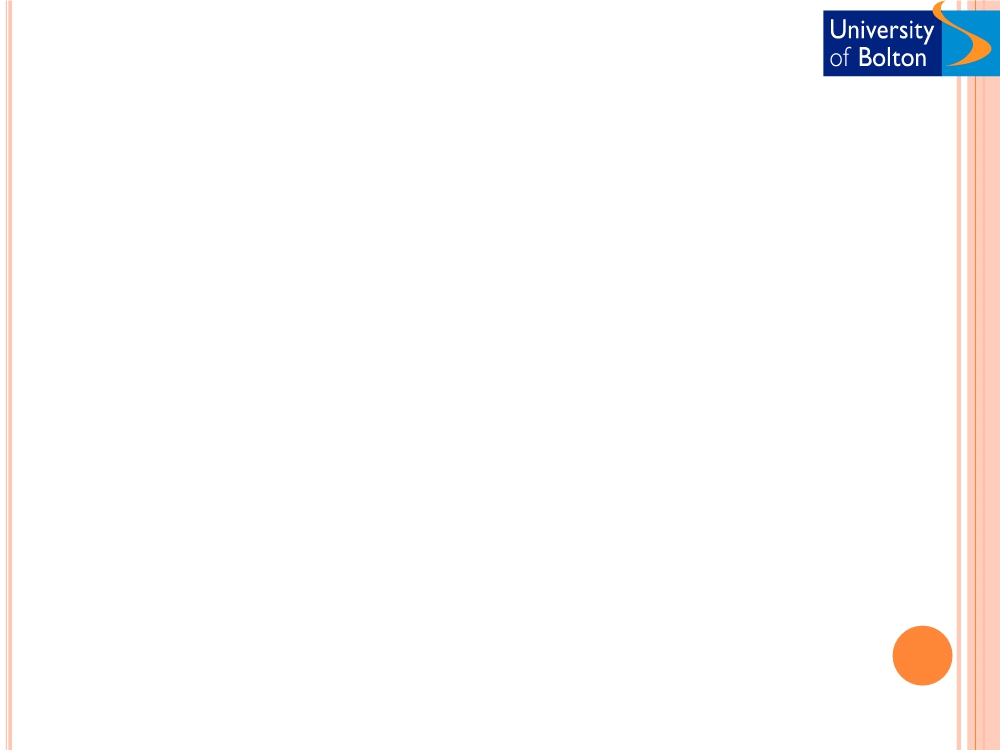 CONTENT BLOCKING
 In many contexts Internet may run into conflict with the
law is in the area of freedom of speech.  Freedom of speechis enshrined in Article 19 of the United Nations Universal
Declaration of Human Rights:
“Everyone has the right to freedom of opinion and expression; this right
includes freedom to hold opinions without interference and to seek, receiveand impart information and ideas through any media and regardless offrontiers.”
 One of the drivers behind the conception and design of the	Internet was to allow the free sharing of information and
one of the cherished uses of the Internet has been to act as apublic platform for free speech.
 Different countries have different view on what restrictions	should be applied to freedom of speech on the Internet.
  The following are some common reasons and notable examples of	restrictions on freedom of speech:
  Child pornography, material harmful to children, excessively violent material,	material that promote and instruct crime or violence (Most of the nations)
  Democracy and related content (China….Google search restrictions)
  UAE  - Etisalat (ISP) blocks content that undermines local moral values
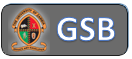 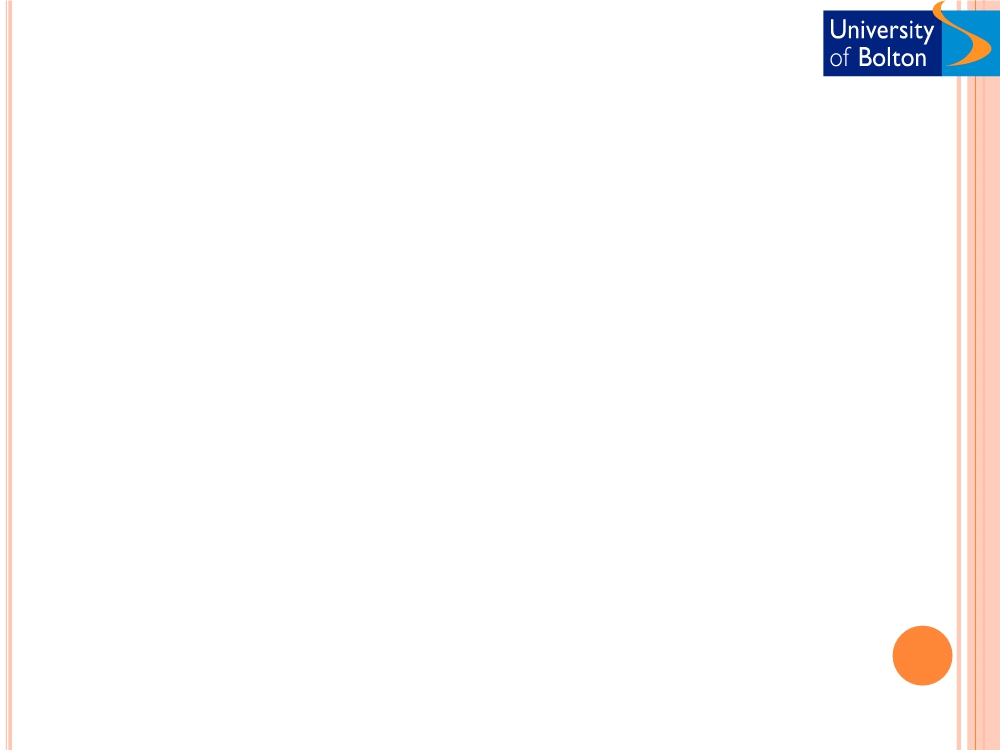 DATA PRIVACY & PROTECTION
 One of the most powerful applications of e-business technology is to collect and utilise
information on customers.
 However, this needs to be balanced against individuals' right to privacyand the right to know what information has been collected on them.
 Another area where businesses on the Internet may encounter legalrestrictions is in the area of data privacy.
 European Laws
 European Convention on Human Rights conferred on individualsthe right to protect personal information.
 Several Member states of the European Union subsequently
passed legislation protecting the fundamental rights of
individuals and in particular their right to privacy from abuses
resulting from data processing (i.e. the collection, the use, the
storage, etc.).
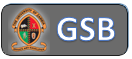 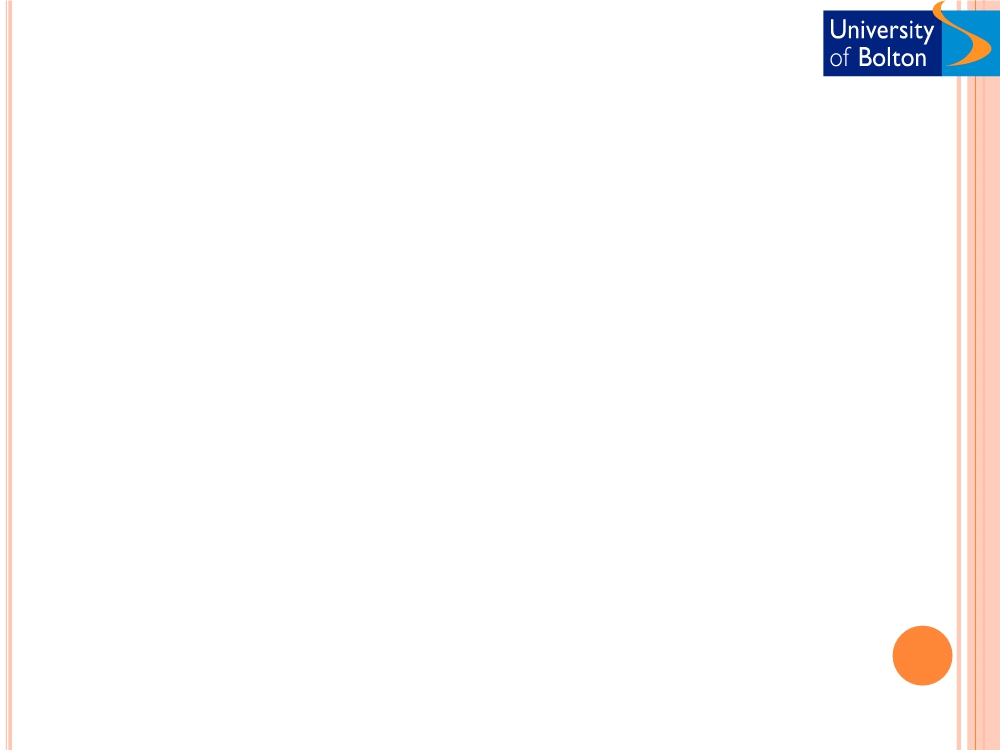 DATA PROTECTION & PRIVACY CON‘T
 The Council of the European Union approved the EU Data	Protection Directive(1995), which required Member States	to enact laws within 3 years that impose strict obligations	limiting the processing of personal data. The only reasons	for which personal data may be processed include:
a)  The data subject has given his consent unambiguously
b)  Processing is necessary for the performance of a contract to which the data	subject is a party or in order to take steps at the request of the data subject	entering into a contract.
c)  Processing is necessary for compliance with a legal obligation to which the	controller is subject.
d)  Processing is necessary in order to protect the vital interests of the data	subject.
e)  Processing is necessary for the performance of a task carried out in the public	interest or in the exercise of official authority vested in the controller or in a	third party to whom the data are disclosed or
f)   Processing is necessary for the purposes of the legitimate interests pursued by	the controller or by the third party or parties to whom the data are disclosed,
except where such interests are overridden by the interests or fundamentalrights and freedoms of the data subject which require protection underArticle 1 (1).
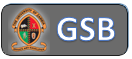 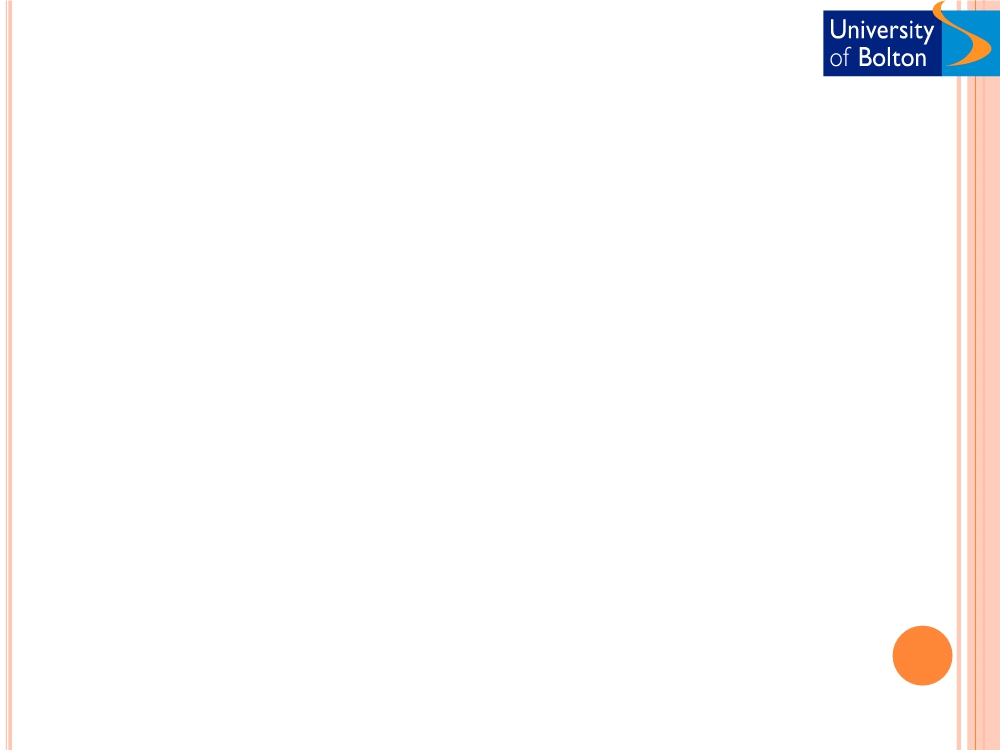 DATA PROTECTION & PRIVACY CON‘T
  All data collectors must register with the supervisory authority of	each Member State before processing information on data subjects	and must also disclose how the information will be used. In addition,
the EU Data Protection Directive requires the following notification:
a)   Identification  of the data controller and his representative, if any
b)   The purpose of the processing of personal information
c)   Any other recipients of the data
d)  Whether replies to the questions are obligatory or voluntary
e)   The possible consequences of the failure to reply to any questions asked by the	controller
f)   The existence of the right of access to and the right to rectify the data concerning	the individual and requires that Member States "shall guarantee for every data	subject the right to obtain from the controller the following:
1.
Confirmation of processing of data, the purposes of collection and the categories concerned
2.
the correction of data and
3.
notification to third parties of any corrections requested by the data subject to the  information
collected.
4.	Finally……….. "no data be exported to a country with laws that do not give an 'adequate level of
protection' for data collection", except when the transfer of data is "necessary for the
performance of a contract between the data subject and the controller" and the data subject hasbeen informed of this. It should be noted that such legislation does not extend to othercountries and currently there is a wide divergence of practices worldwide.
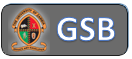 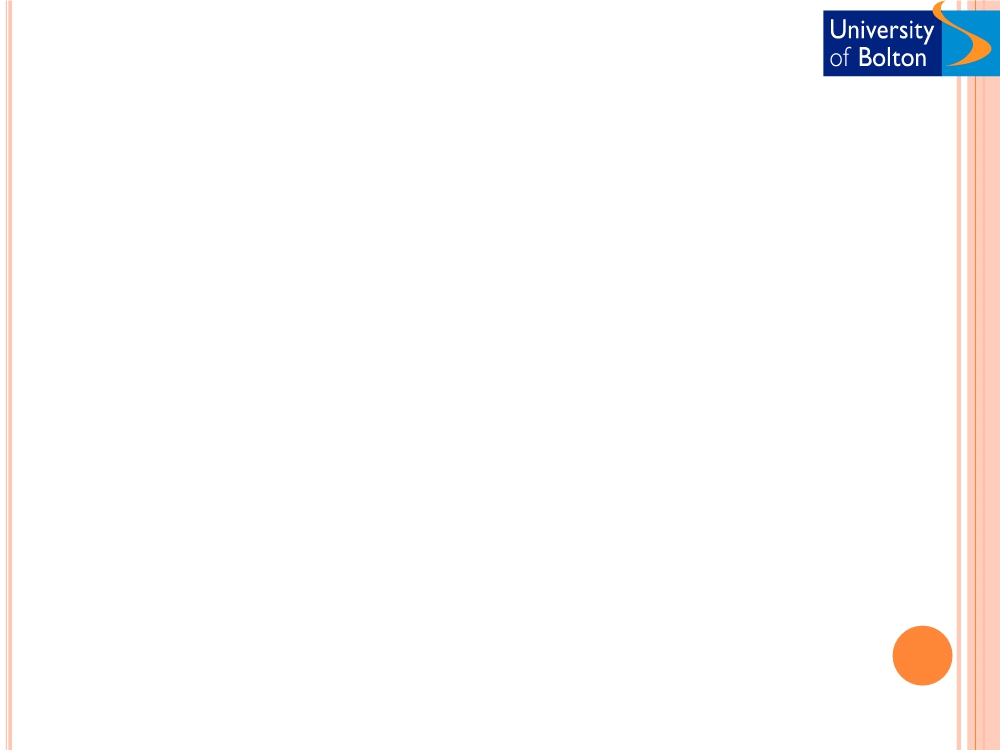 MONOPOLY RESTRICTION POLICIES
  On the e-business landscape, the public policy issues also arise	from the 'winner take all' phenomenon.
 The growing importance of global technological standards can lead tomarkets in which the 'winner takes all'. Raises questions regardingcompetition law.
  EU….Department of Justice Vs  Microsoft (Real Media, Netscape)
 There are also wider questions for society.
  Do we want a society in which so much power is held in the hands of a single	company or individual?
  Competition law is in place in many countries to ensure that that does not	happen. But as demonstrated in the Microsoft case this concern must be	balanced against the need to ensure that technological innovation is not	stifled.
  At the same time as competition laws are in place, intellectual property rights	guarantee the rights of inventors and creators to profit from their	endeavours. Without these laws inventors and creators might be less ready to	invest time and resources in their inventions or creations and so society	would be unable to benefit from these discoveries.
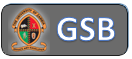 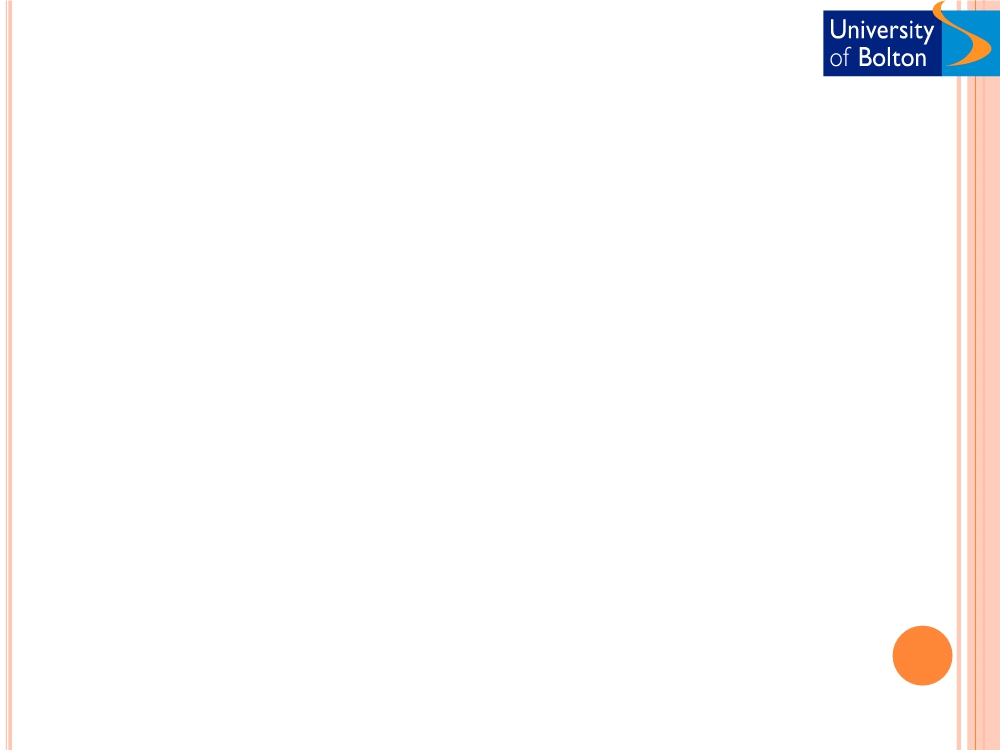 FURTHER WORK & DISCUSSION
   Group 1: Explore detrimental factors of market efficiency in your organisation‟s	industry sector and describe how technologies can help overcome them
   Group 2: Explore how digital economy can help your organisation reduce costs in	various areas
   Group 3: Select a case organisation and identify the opportunities for online/offline	price discrimination within the organisation‟s customer base
   Group 4: Identify the products and services that can be digitised in your	organisation
   Group 5: Select a case company and identify opportunities for building critical	mass of customers to gain competitive advantage
   Group 6: Identify the business contexts where the policy issues can affect your	organisation‟s operations on the e-business landscape.
   Give special emphasis on customer information issues
 References
   Chen, S. (2001) “Strategic Management of E-business”, Chapter twelve, John Wiley	& Sons.